Здоров’я і спосіб життя
Створення соціальної реклами про здоровий спосіб життя
Привітання. Вправа «Частинка позитивних емоцій».
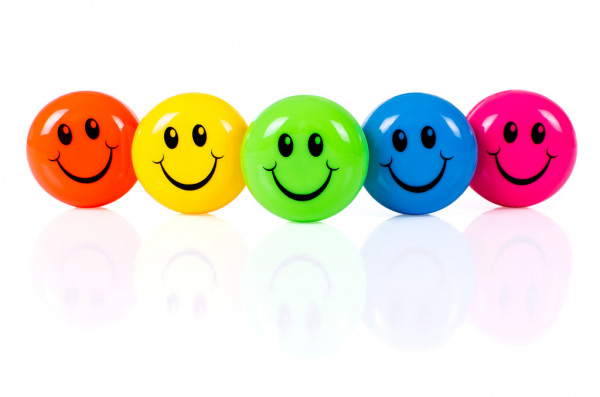 Вправа «Я і мій смайл».
Вправа «Правила».
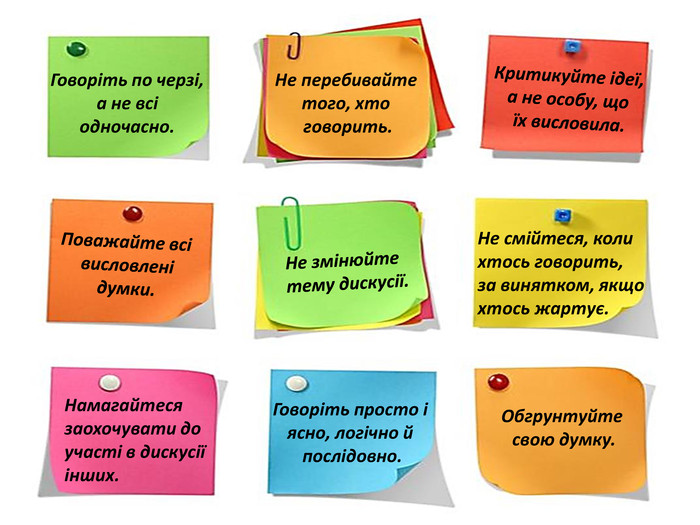 Перевірка попереднього матеріалу
https://classroom.google.com
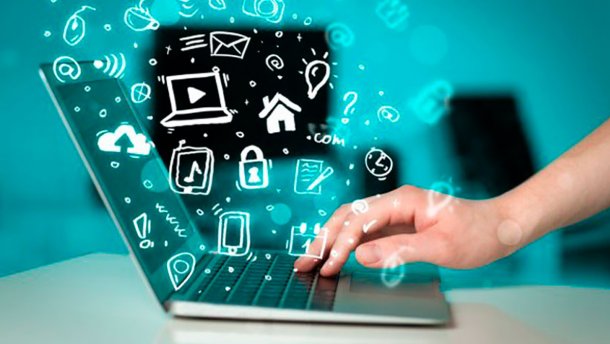 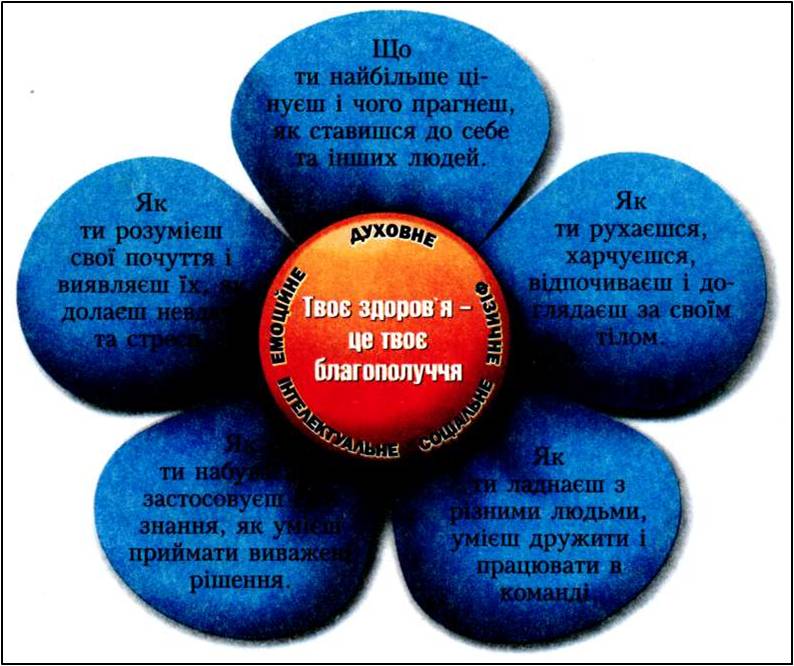 Мозковий штурм «Реклама здорового способу життя»
https://www.youtube.com/watch?v=yHwlisC3Dgs
https://www.youtube.com/watch?v=lfZmXsTBxaA
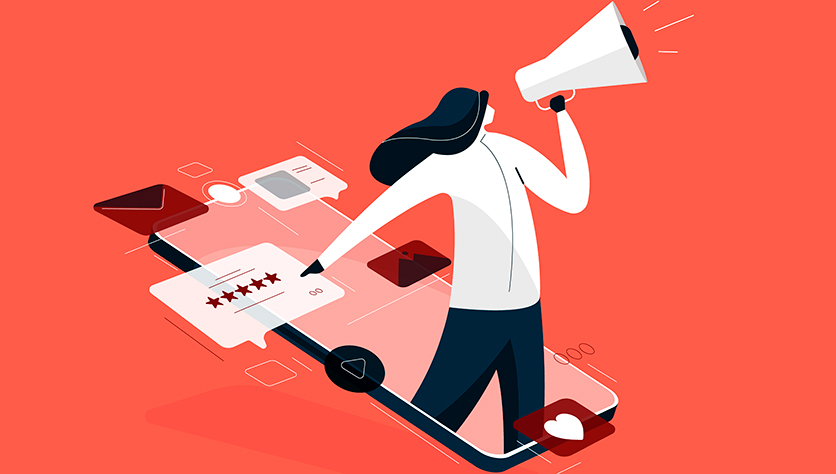 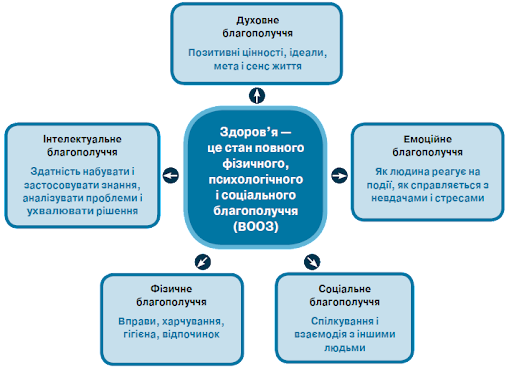 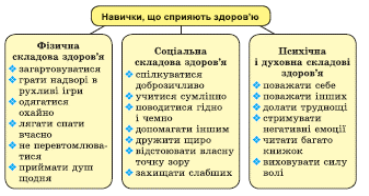 Життєві принципи:
Принцип «Золотої середини»
Принцип керманича
Принцип «Бери і давай»
Принцип оптимізму
Фізкультпауза
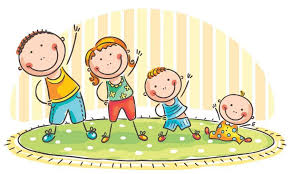 Створення плану рекламного ролику
 «Переваги здорового способу життя»
(робота з інтернет ресурсами)
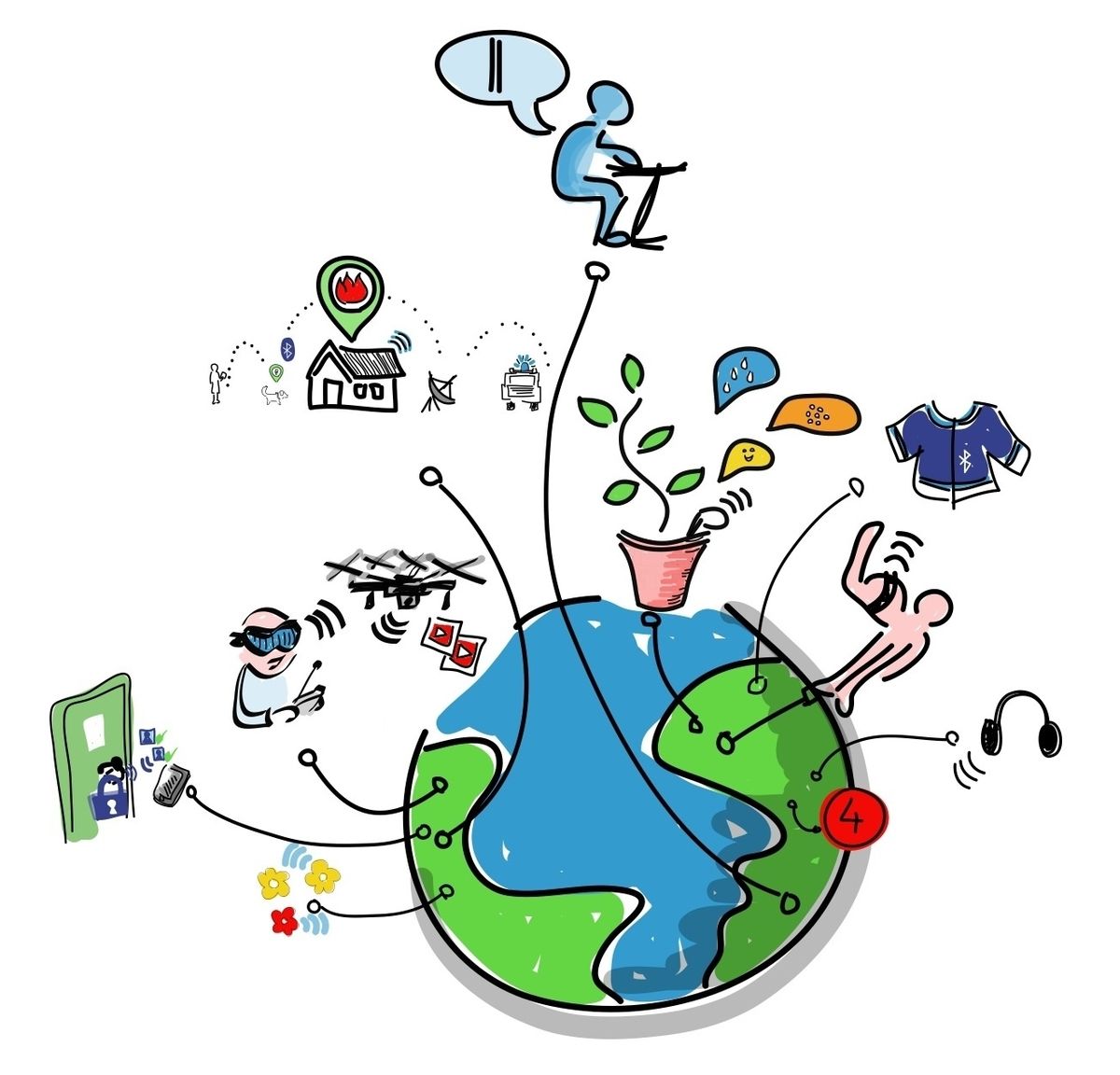 Валеологічна пауза (вправа для очей).
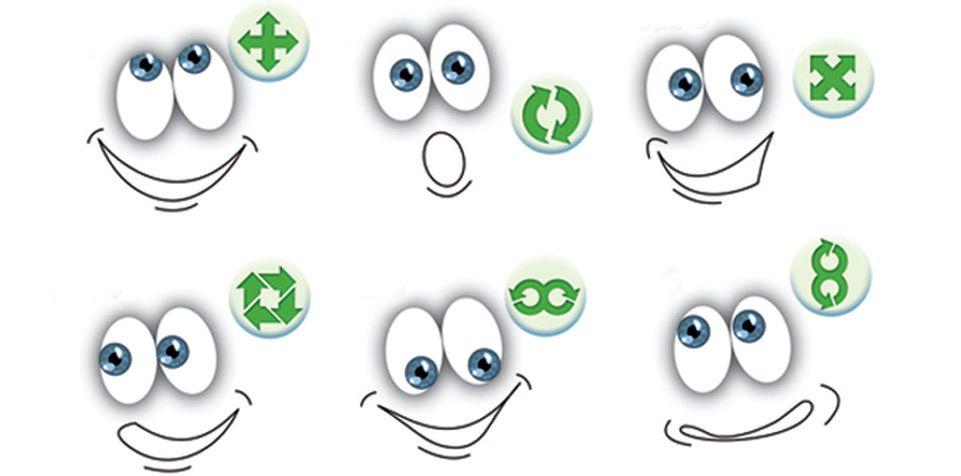 Вправа «Ланцюжок ситуативних задач».
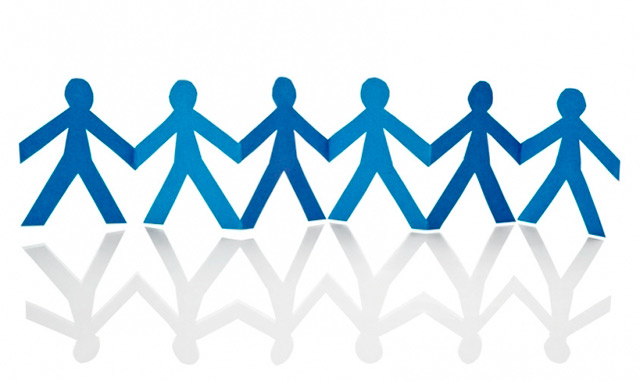 «Що найбільше запам’яталося».
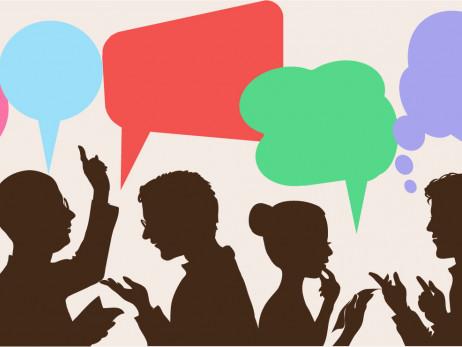 Домашнє завдання.
- параграф у підручнику 1,2.
Творче завдання 
- зняти відеоролик здорового способу 
життя на своєму прикладі.
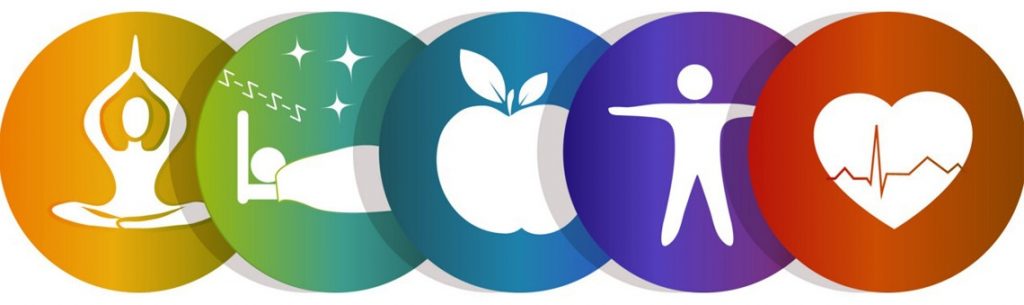 Оцінювання
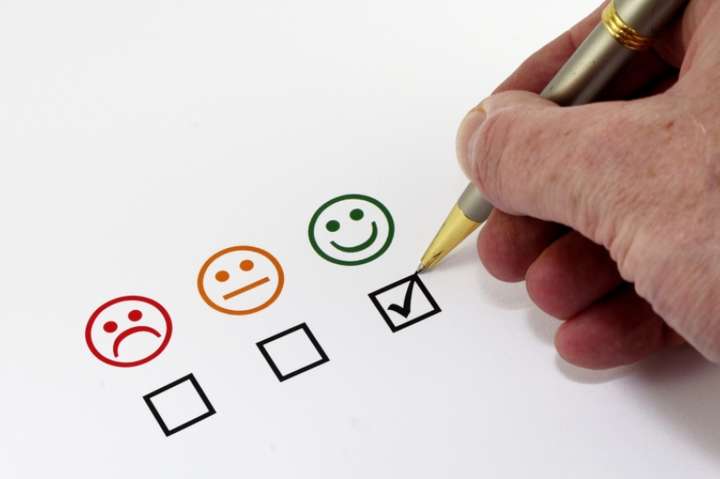 Єдина краса – це здоров’я. (Г. Гейне)
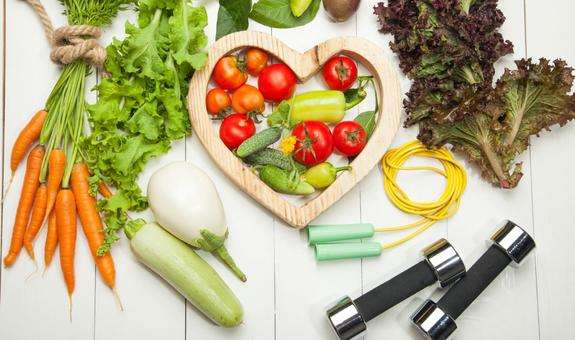